ПРОВЕДЕНИЕ ВЫСТАВОК С  ДЕМОНСТРАЦИУЙ ОБРАЗЦОВ 
АВАРИЙНО-СПАСАТЕЛЬНОЙ  ТЕХНИКИ, ОБОРУДОВАНИЯ И СНАРЯЖЕНИЯ
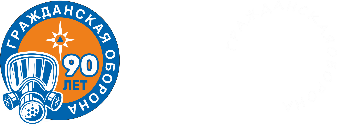 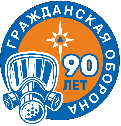 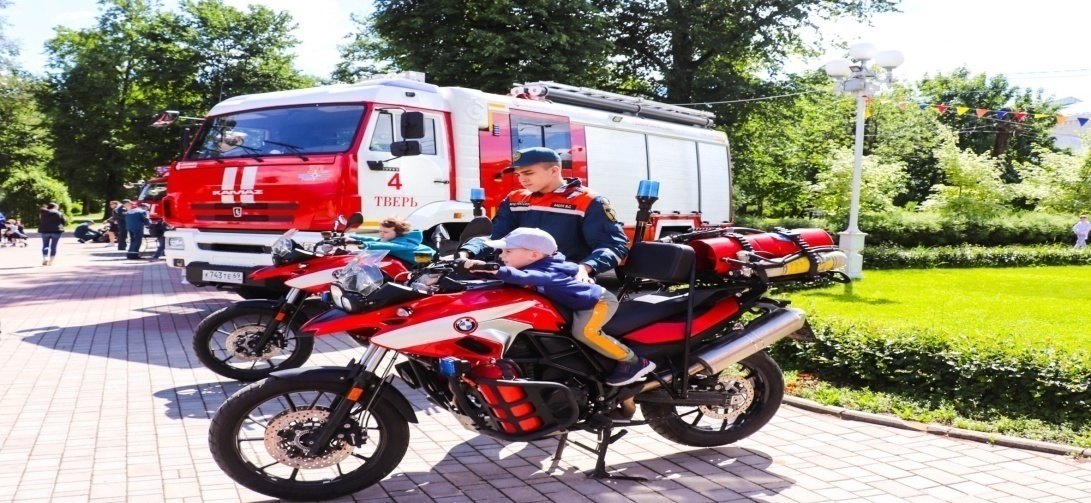 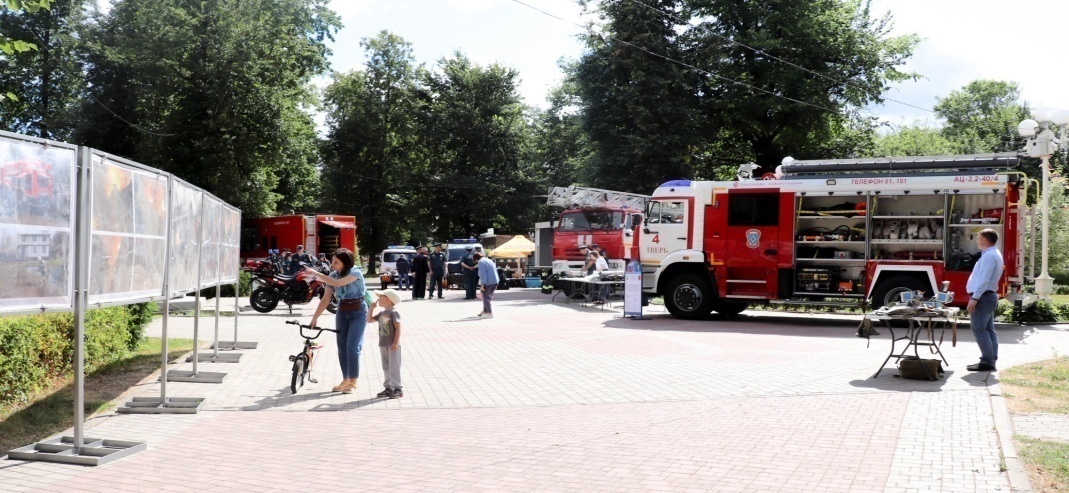 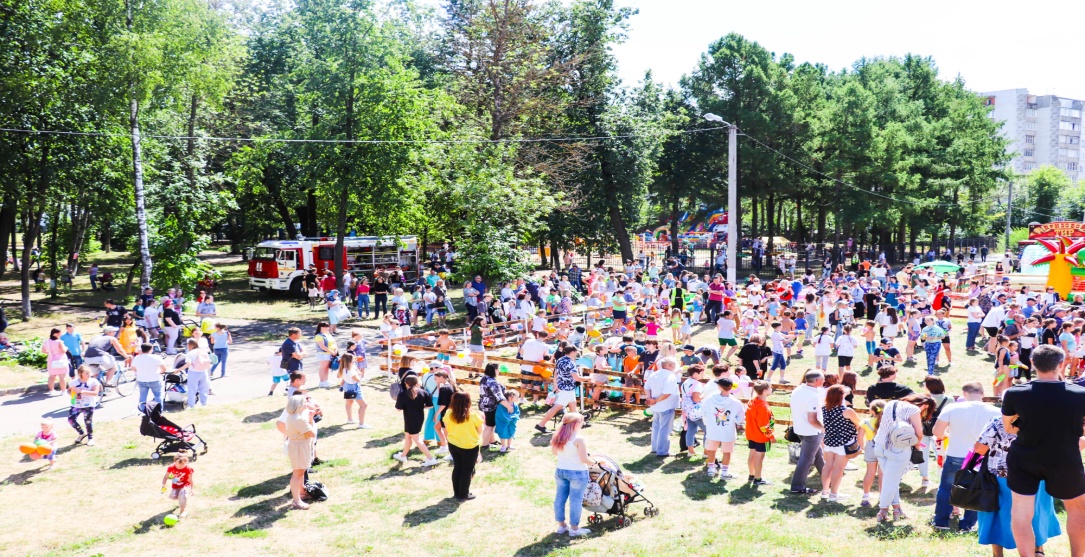 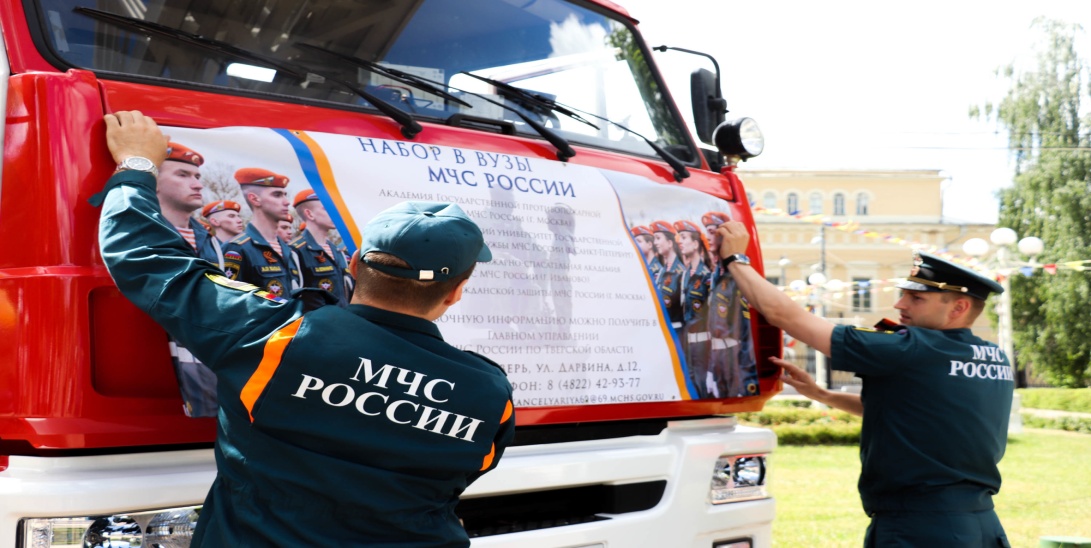 1
ПРОВЕДЕНИЕ ВЫСТАВОК С  ДЕМОНСТРАЦИУЙ ОБРАЗЦОВ 
АВАРИЙНО-СПАСАТЕЛЬНОЙ  ТЕХНИКИ, ОБОРУДОВАНИЯ И СНАРЯЖЕНИЯ
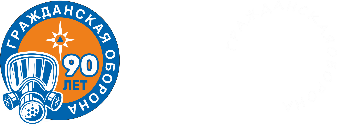 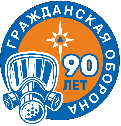 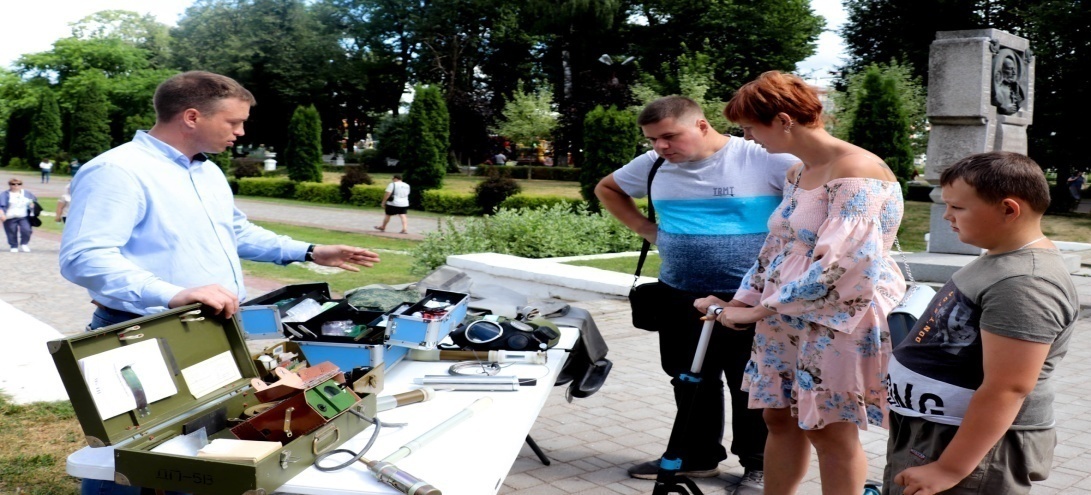 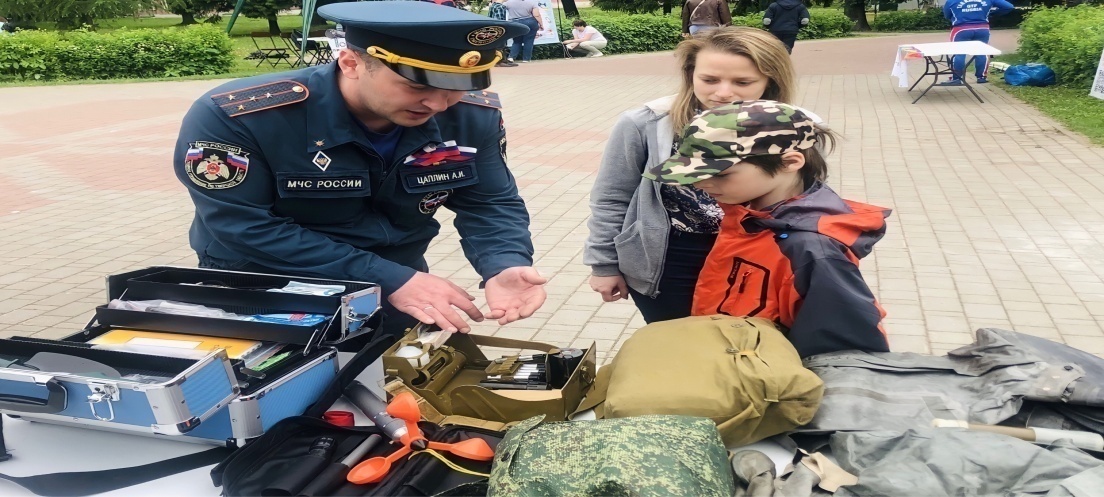 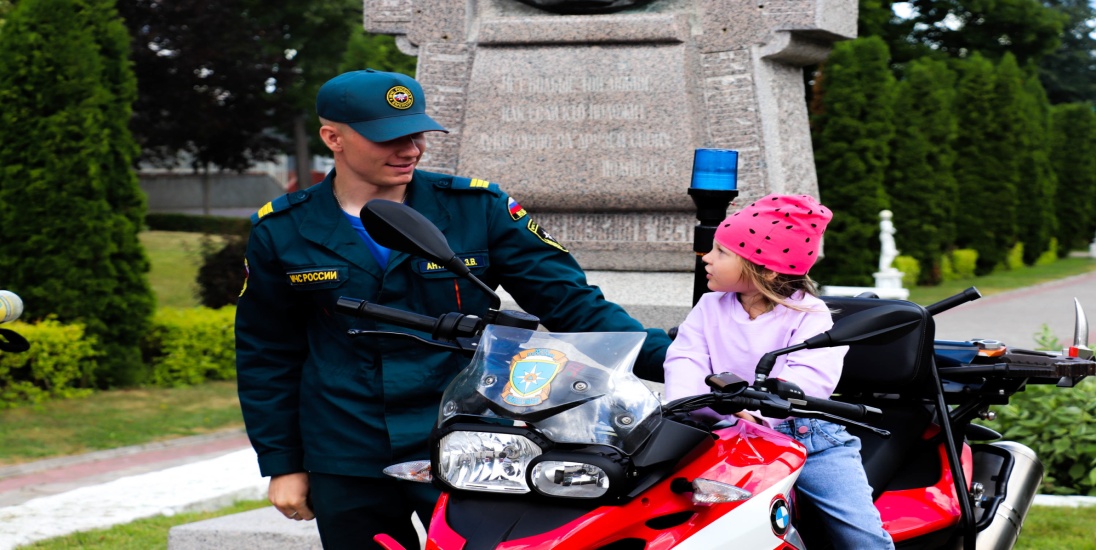 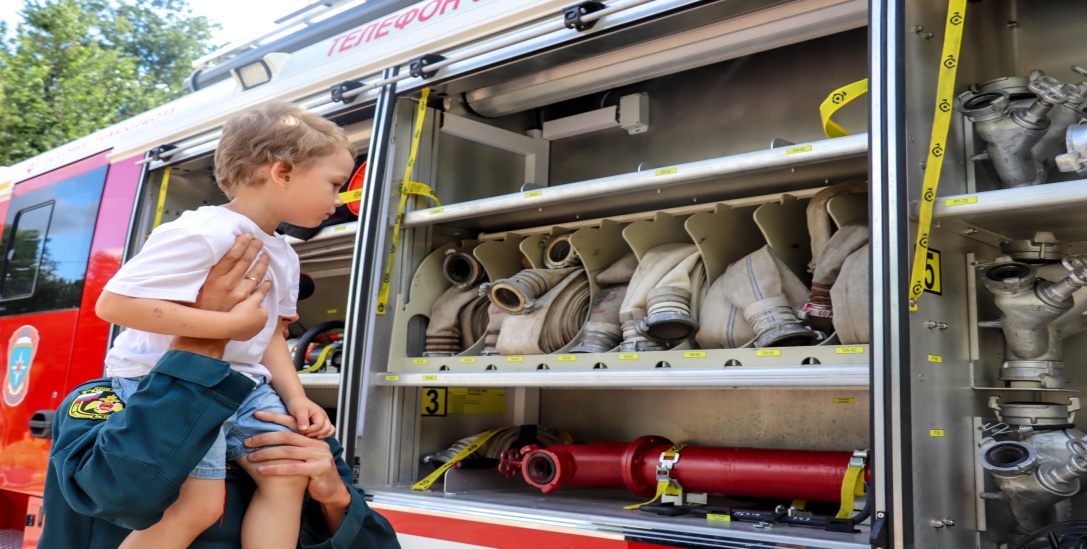 2
ПРОВЕДЕНИЕ ВЫСТАВОК С  ДЕМОНСТРАЦИУЙ ОБРАЗЦОВ 
АВАРИЙНО-СПАСАТЕЛЬНОЙ  ТЕХНИКИ, ОБОРУДОВАНИЯ И СНАРЯЖЕНИЯ
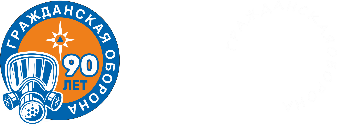 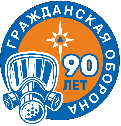 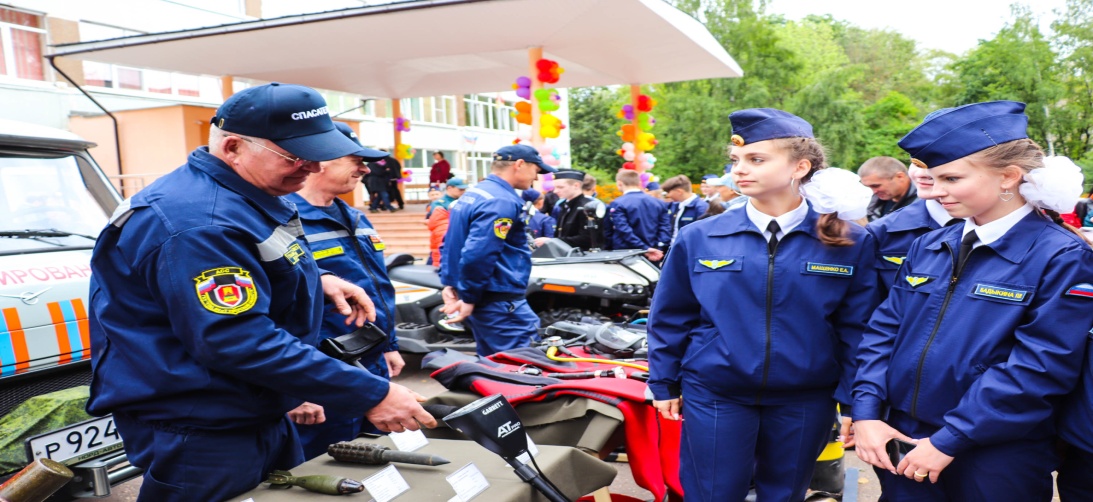 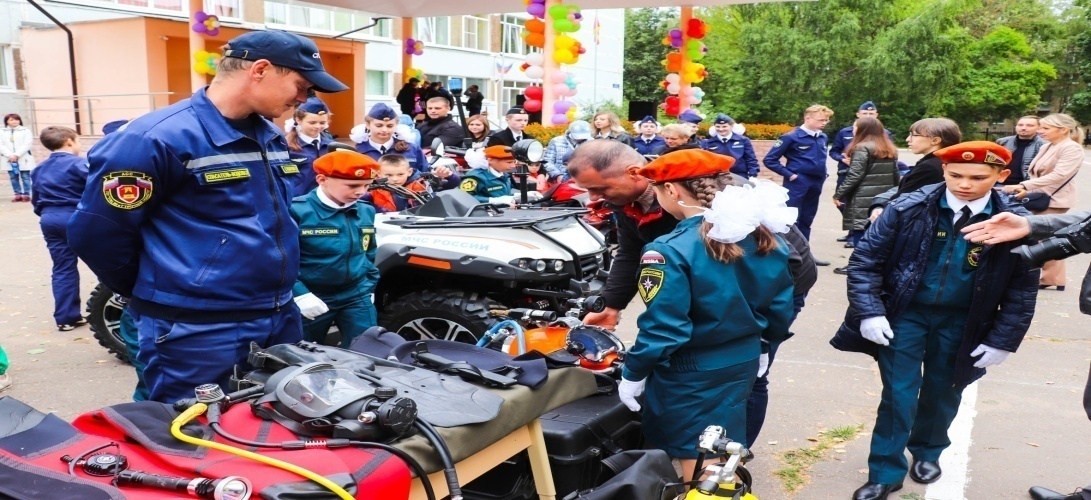 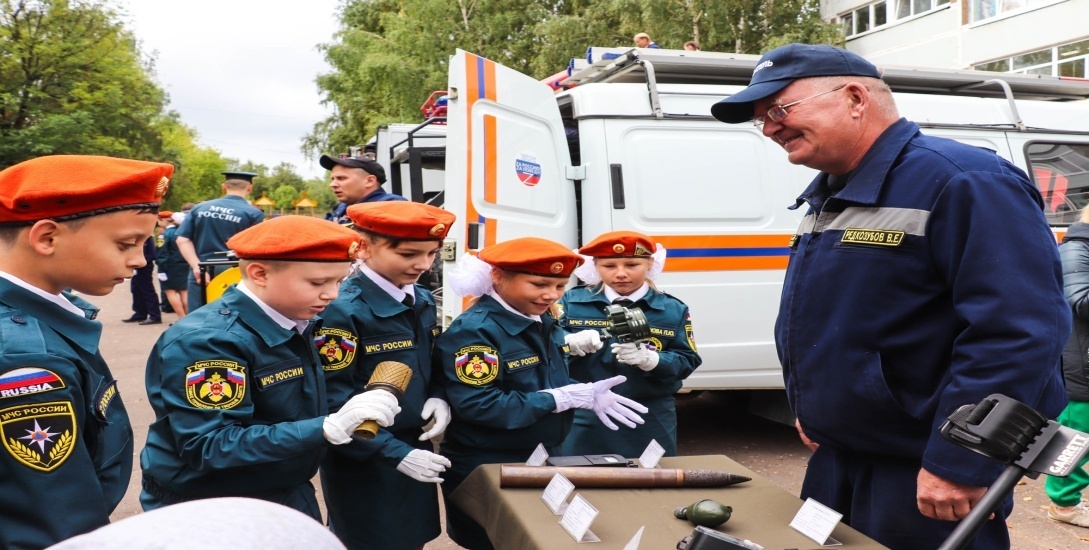 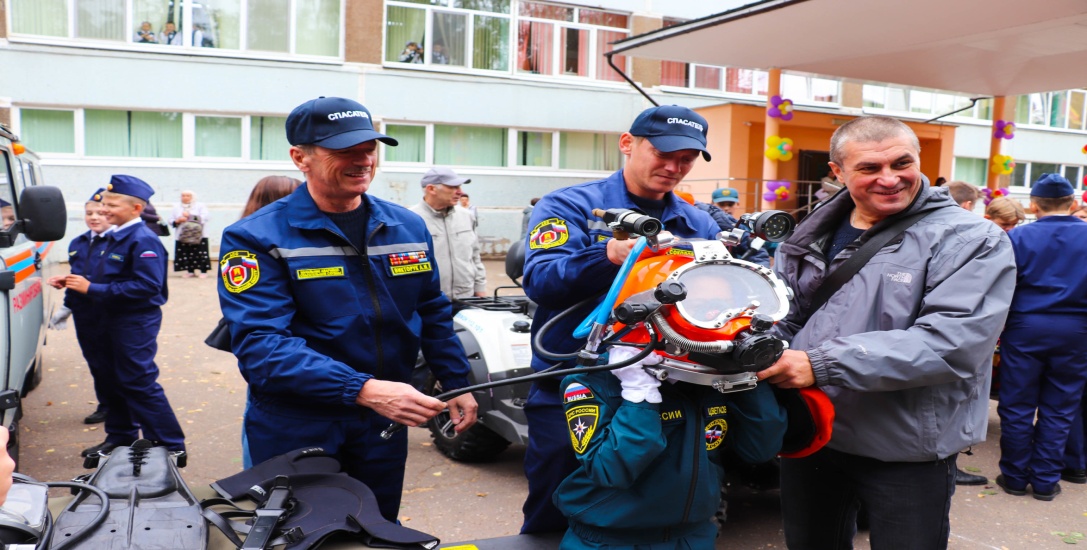 3